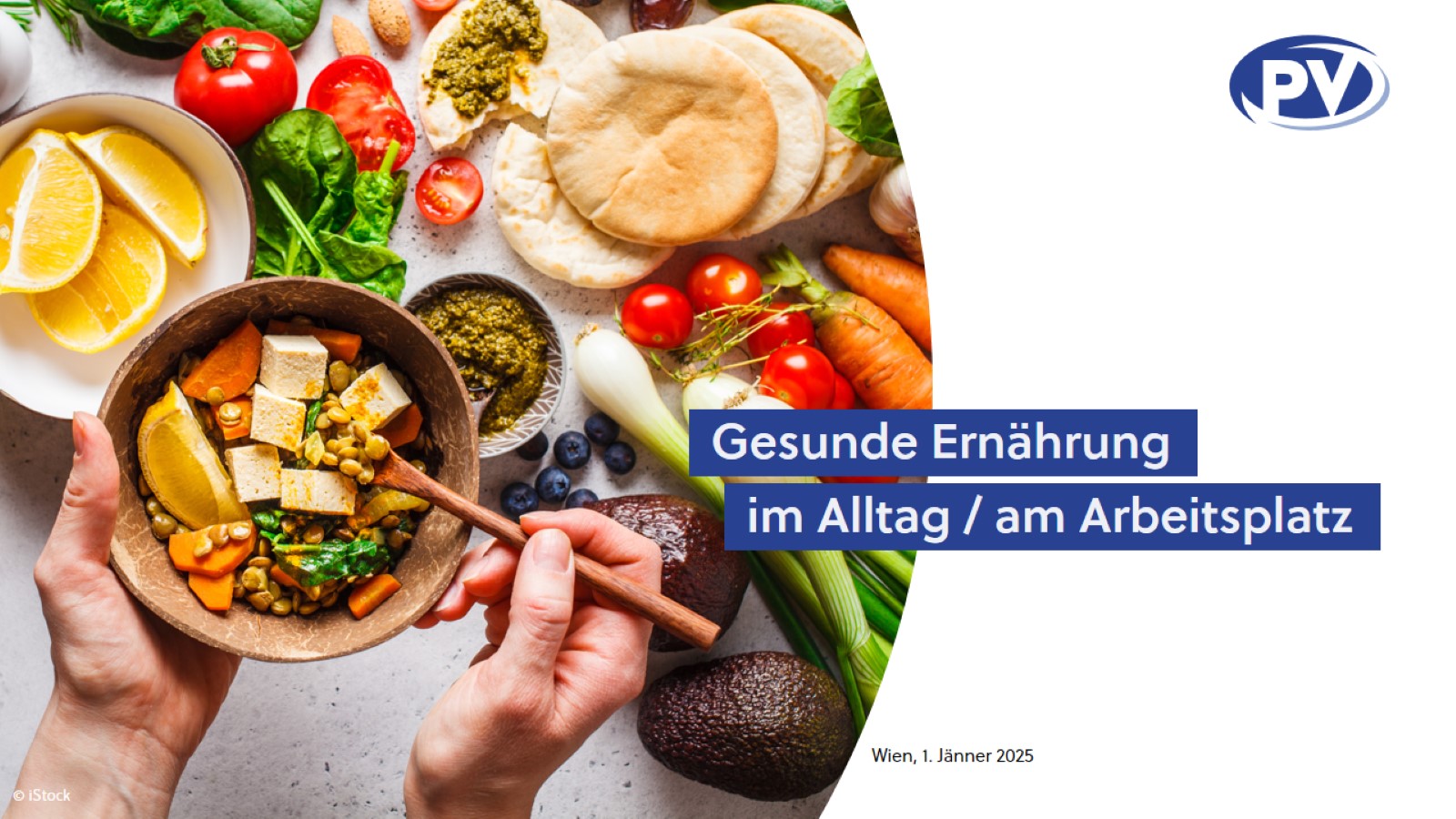 Gesunde Ernährung
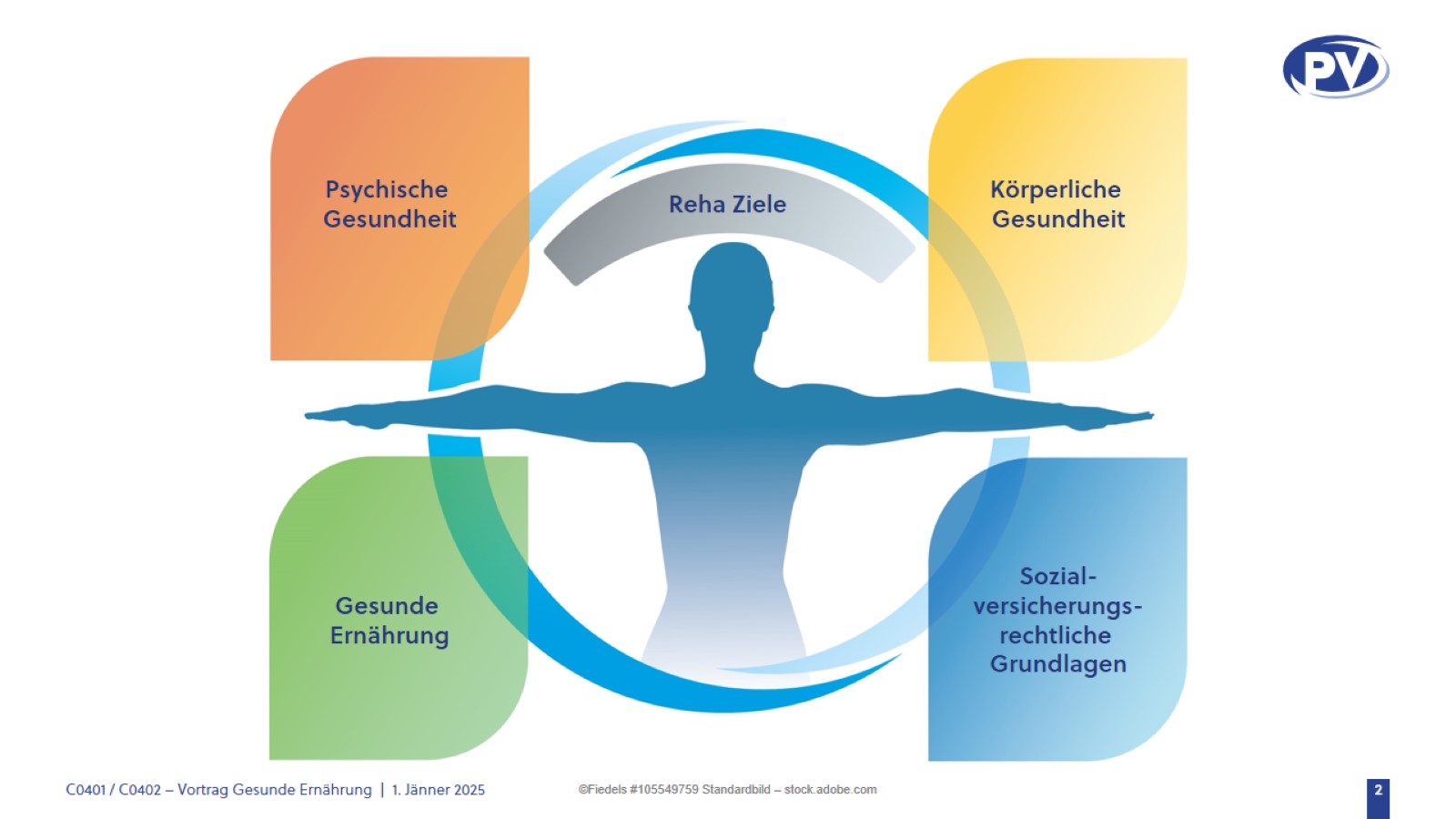 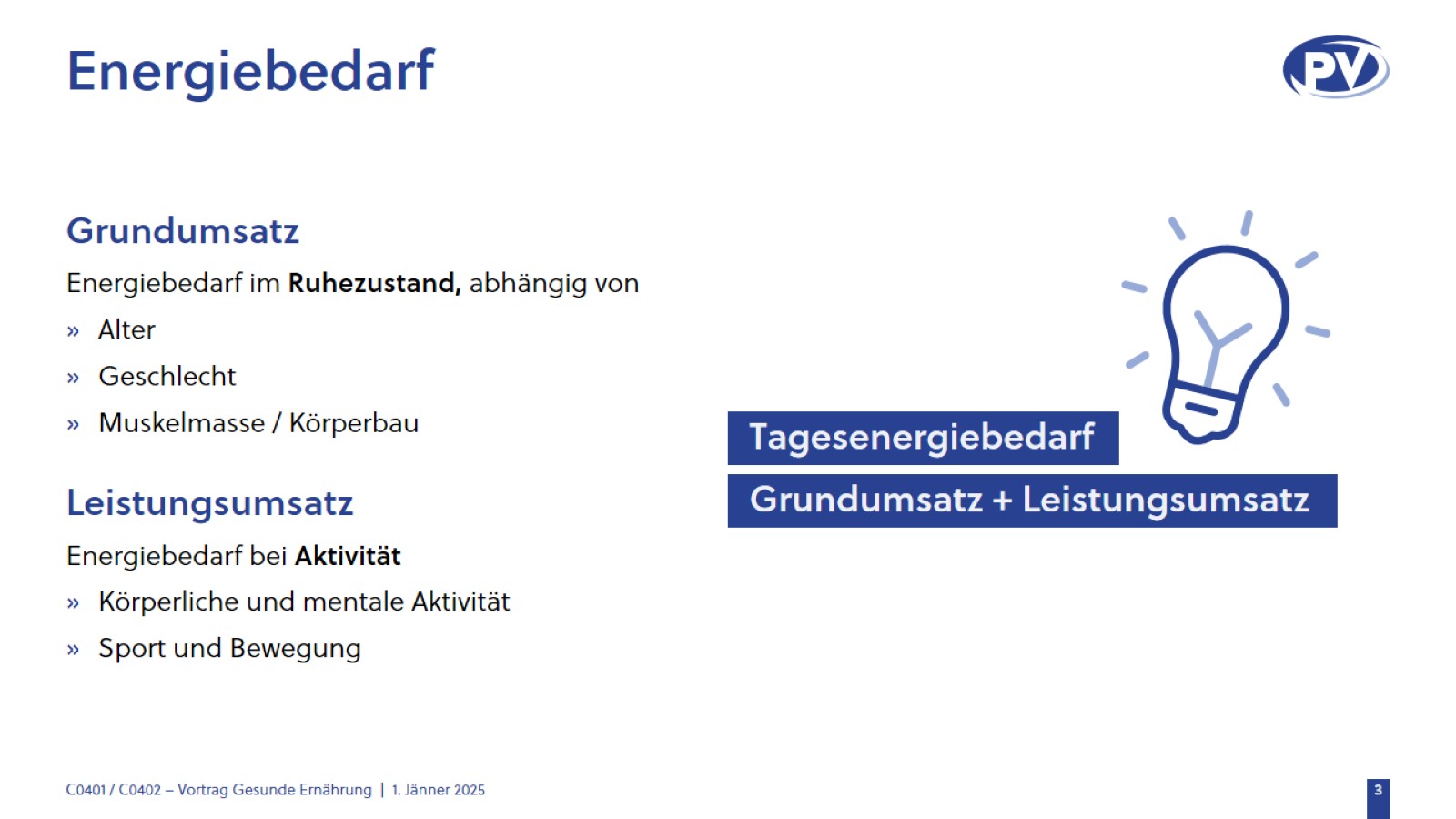 Energiebedarf
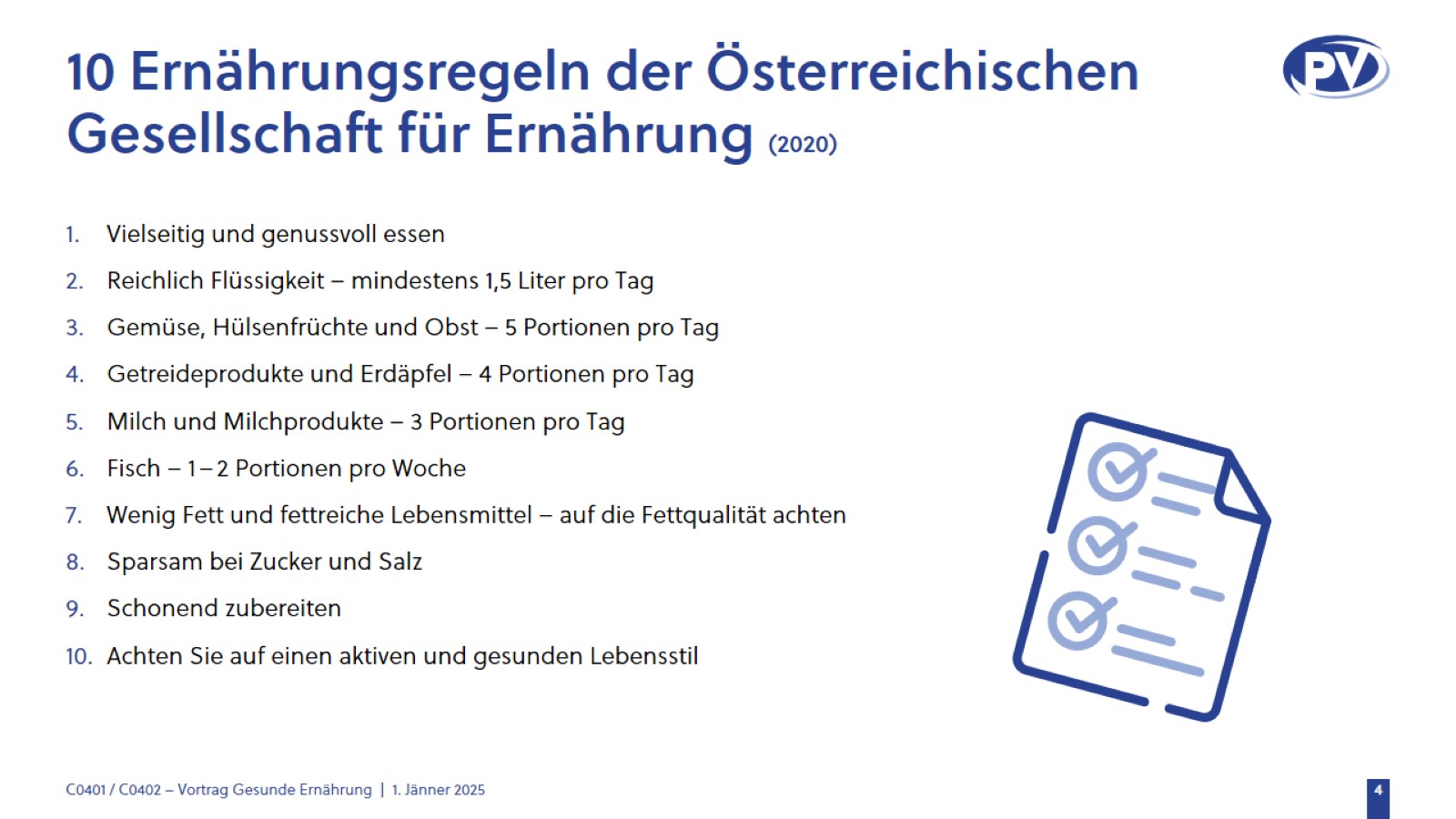 10 Ernährungsregeln der Österreichischen Gesellschaft für Ernährung (2020)
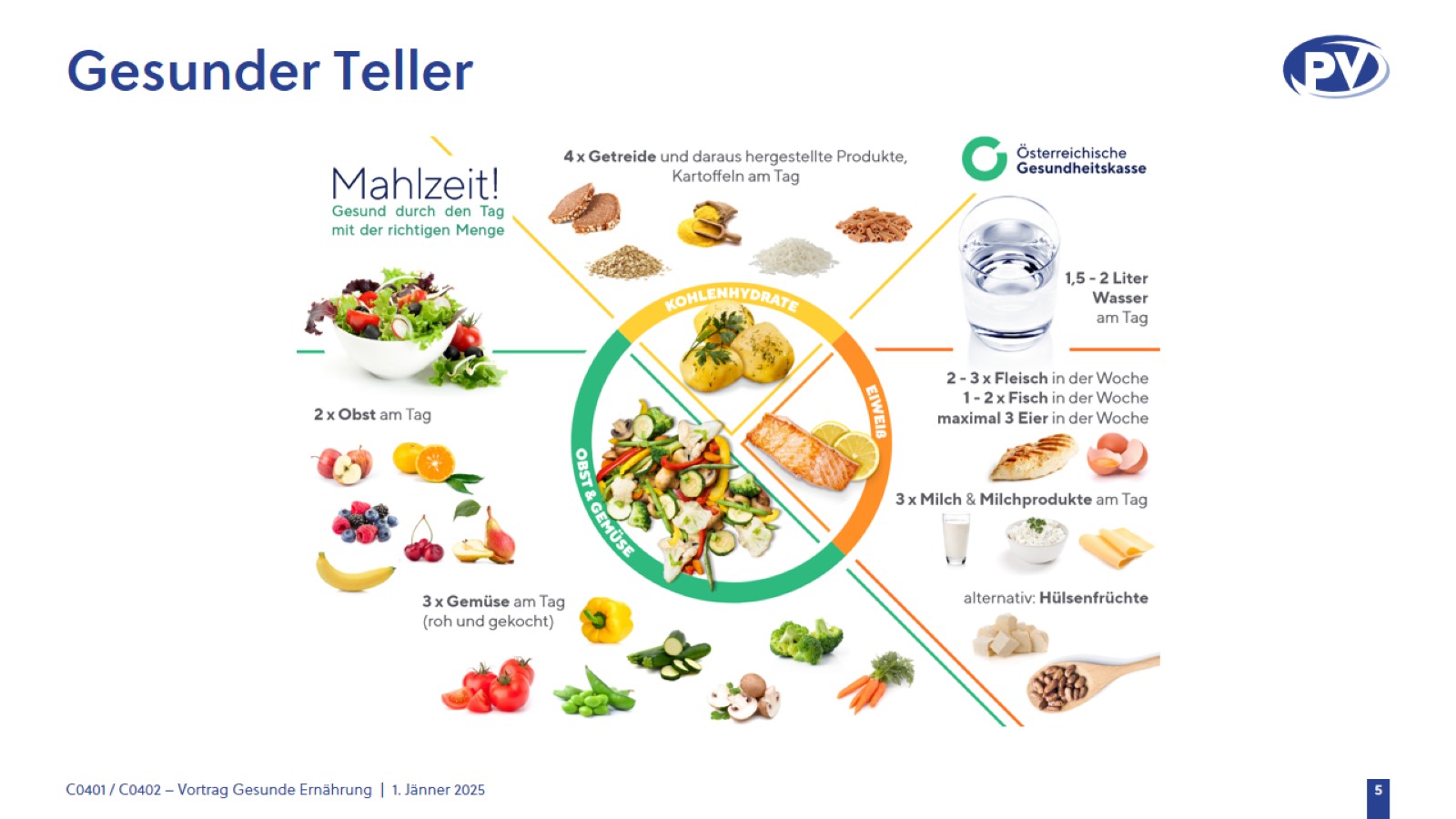 Gesunder Teller
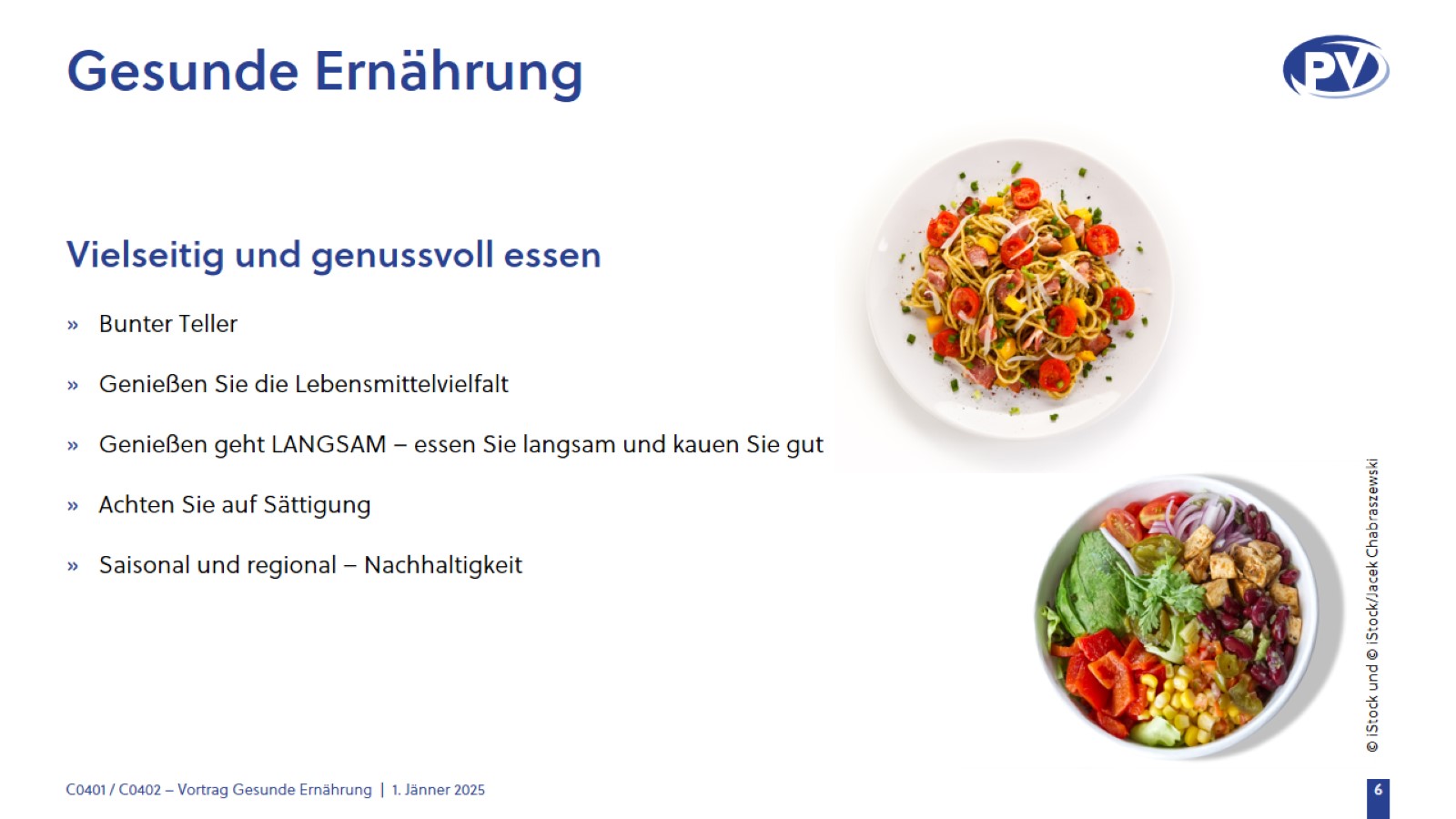 Gesunde Ernährung
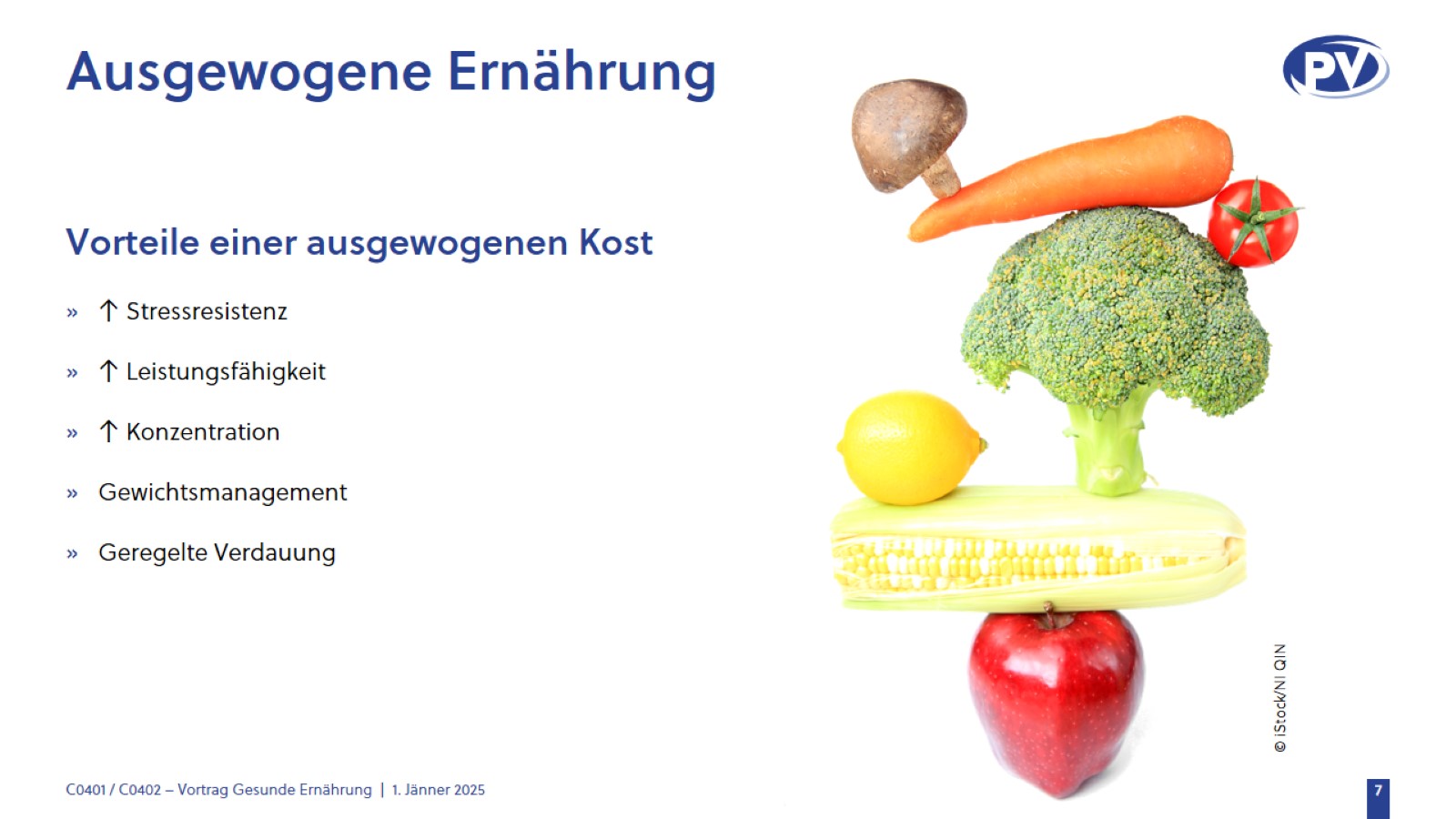 Ausgewogene Ernährung
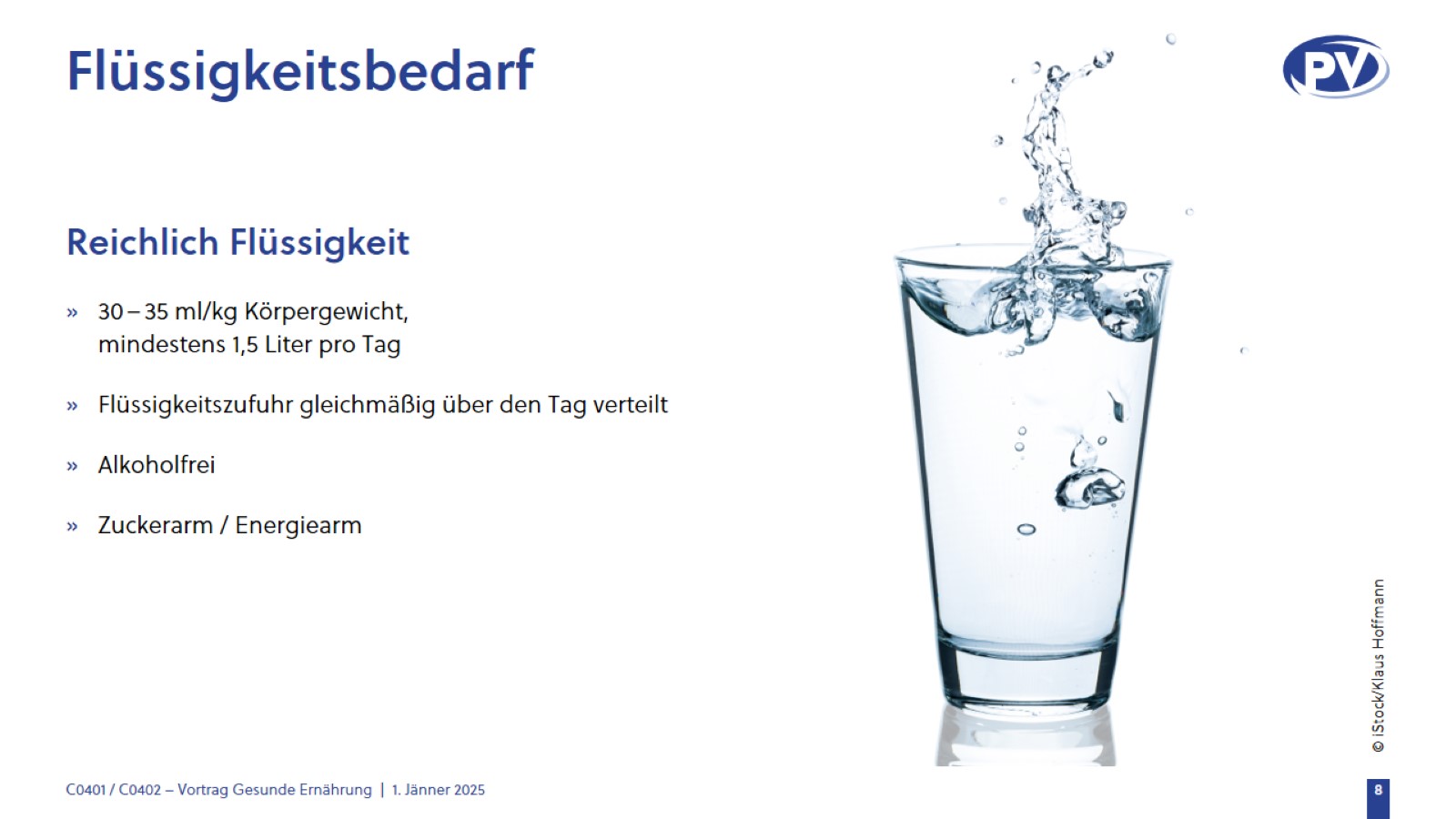 Flüssigkeitsbedarf
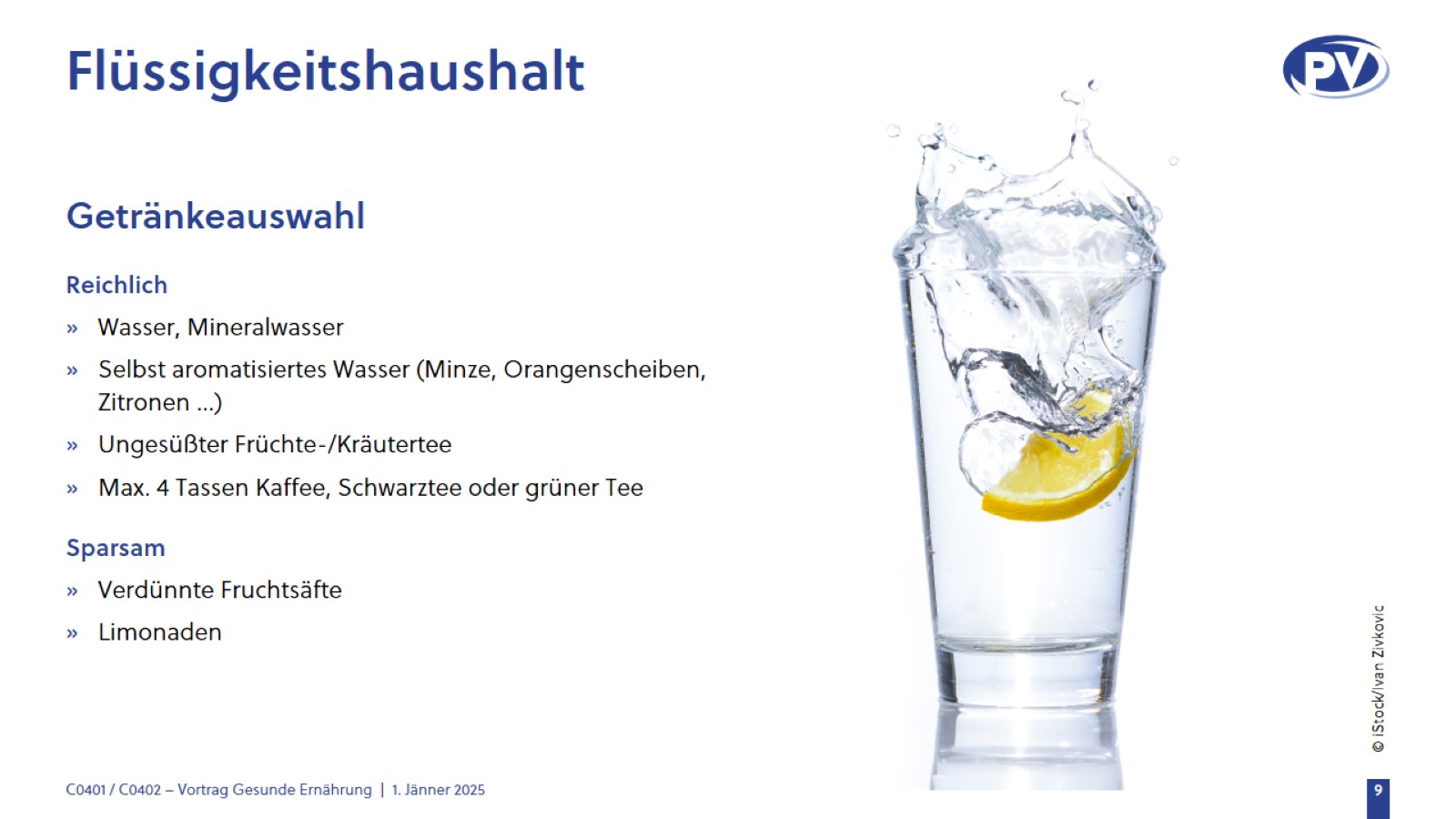 Flüssigkeitshaushalt
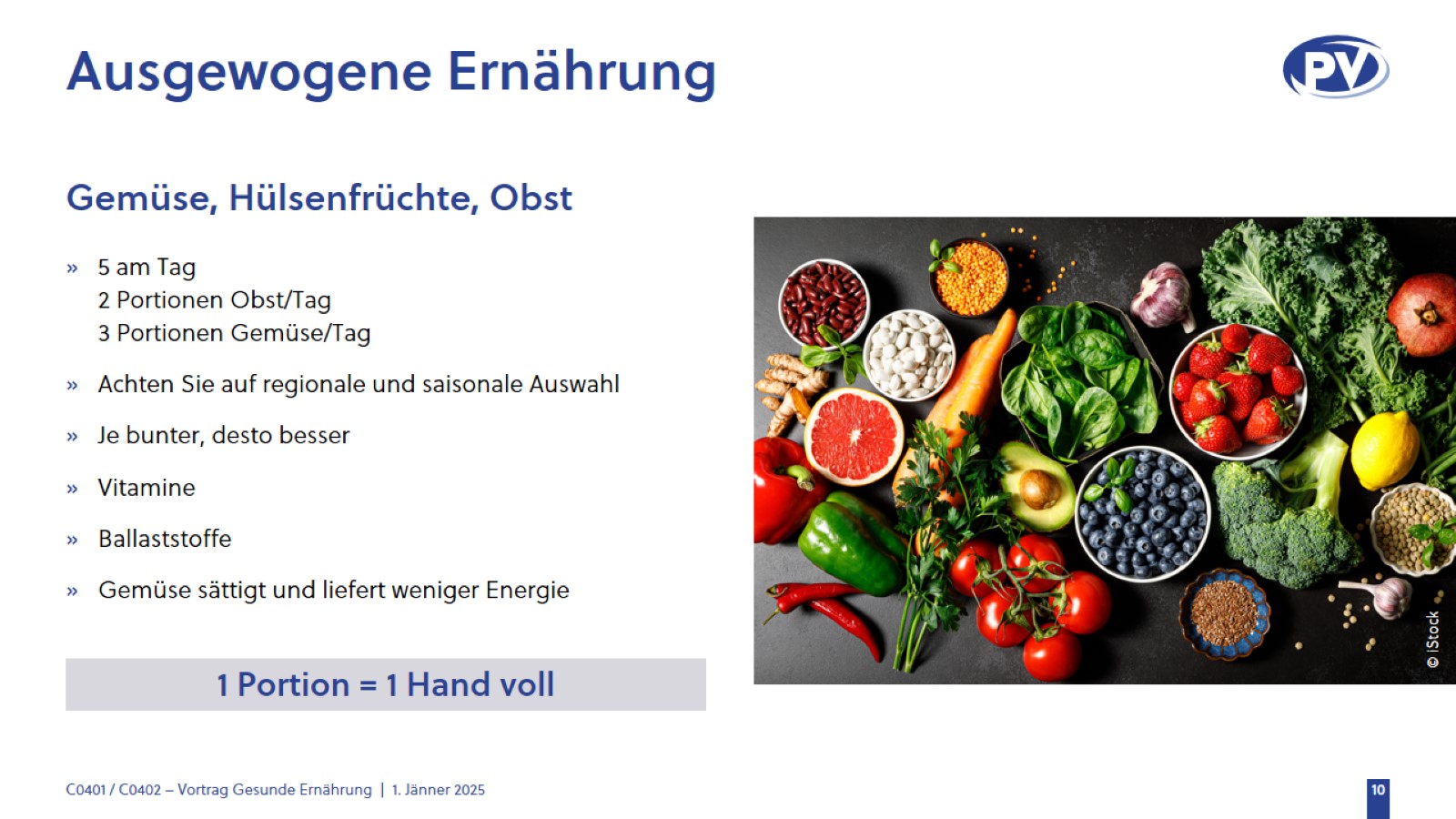 Ausgewogene Ernährung
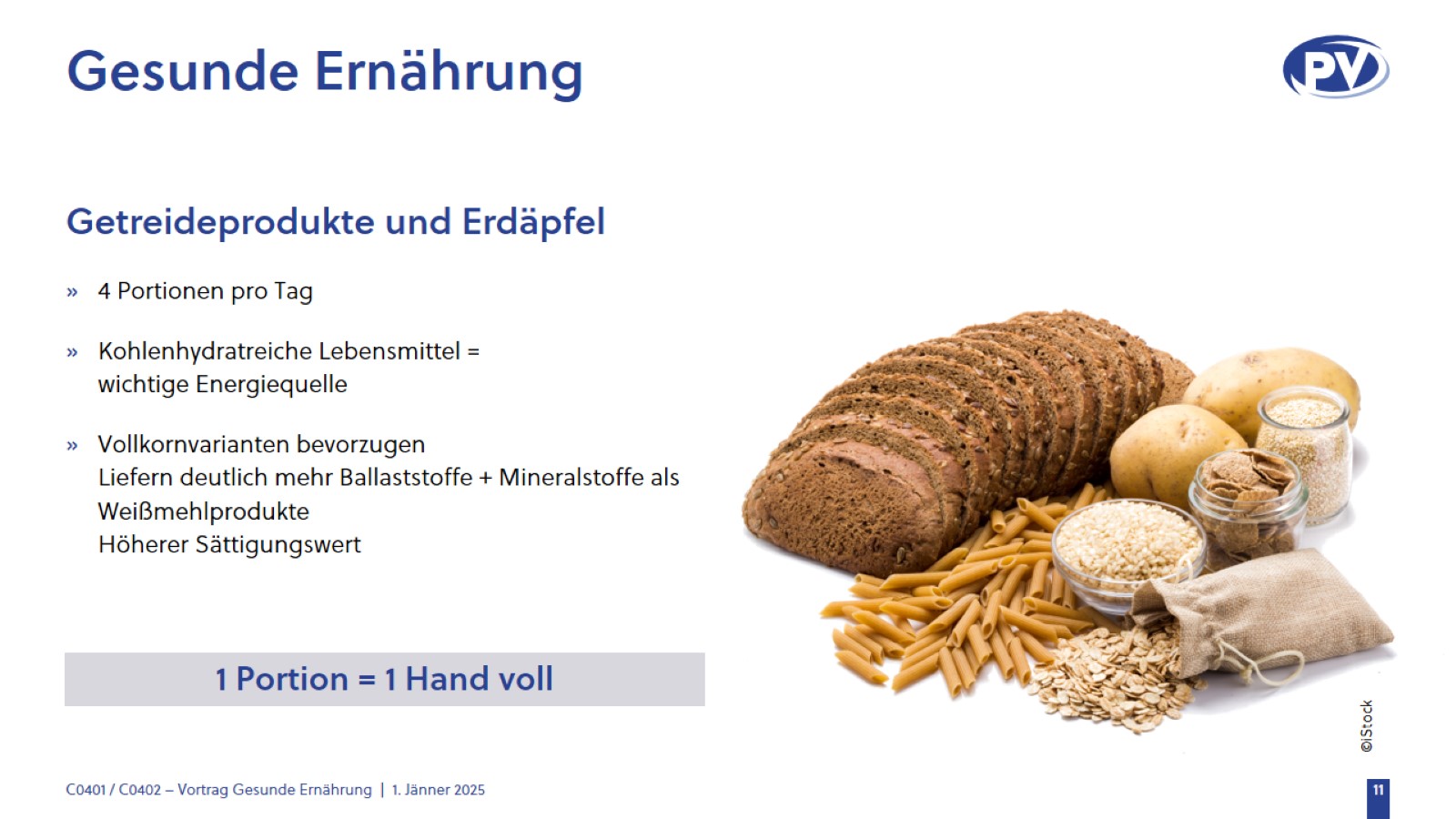 Gesunde Ernährung
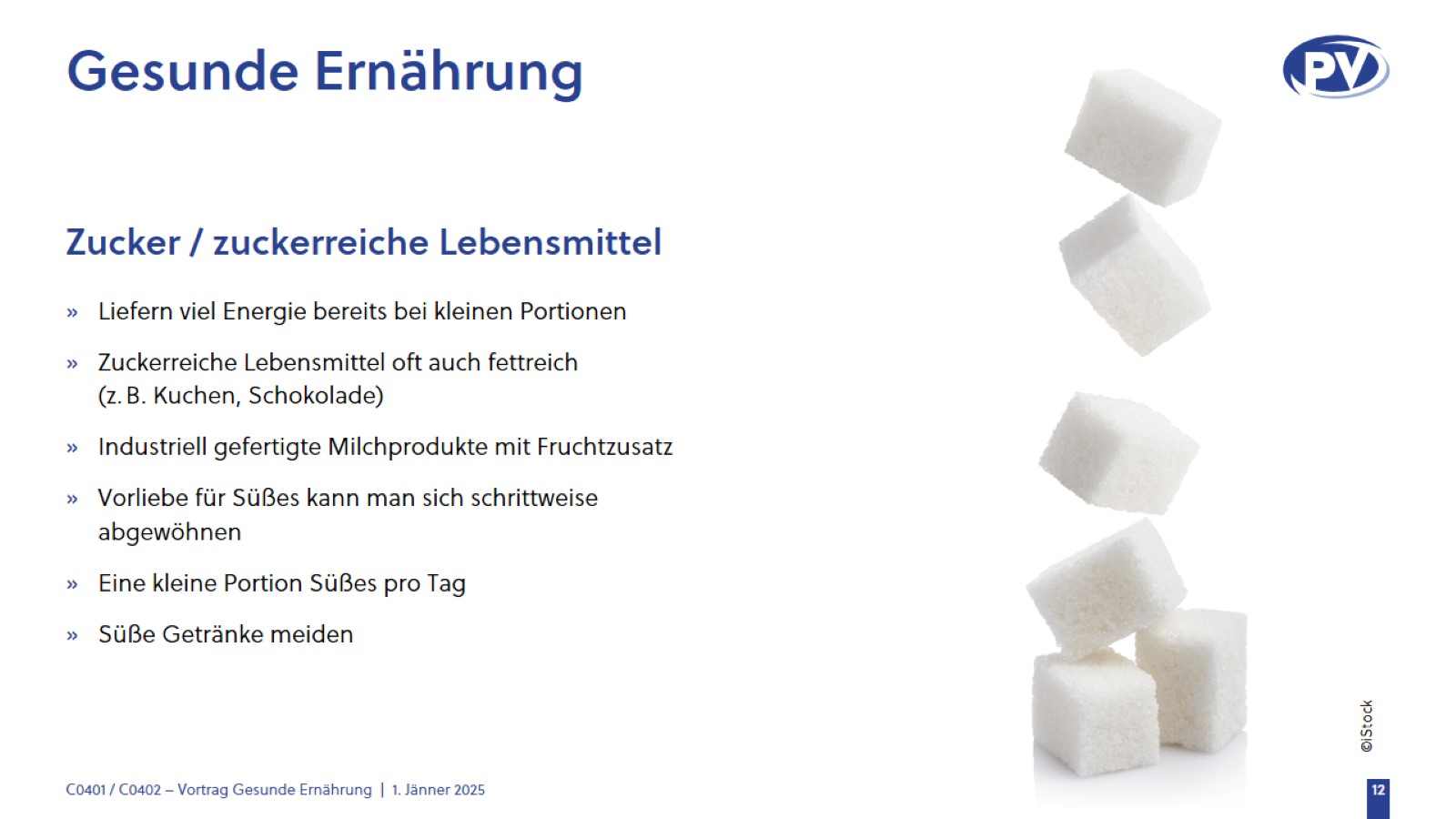 Gesunde Ernährung
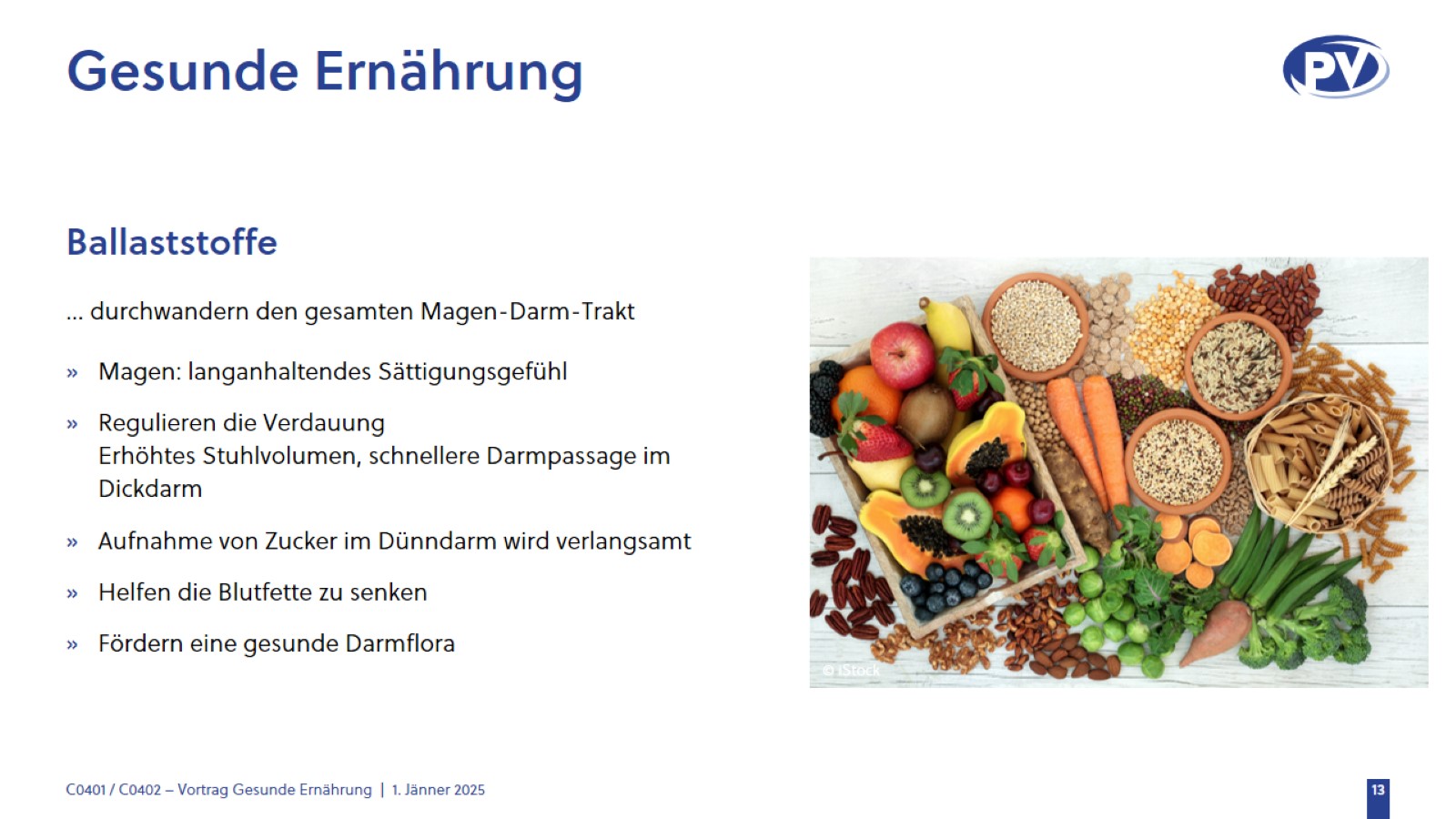 Gesunde Ernährung
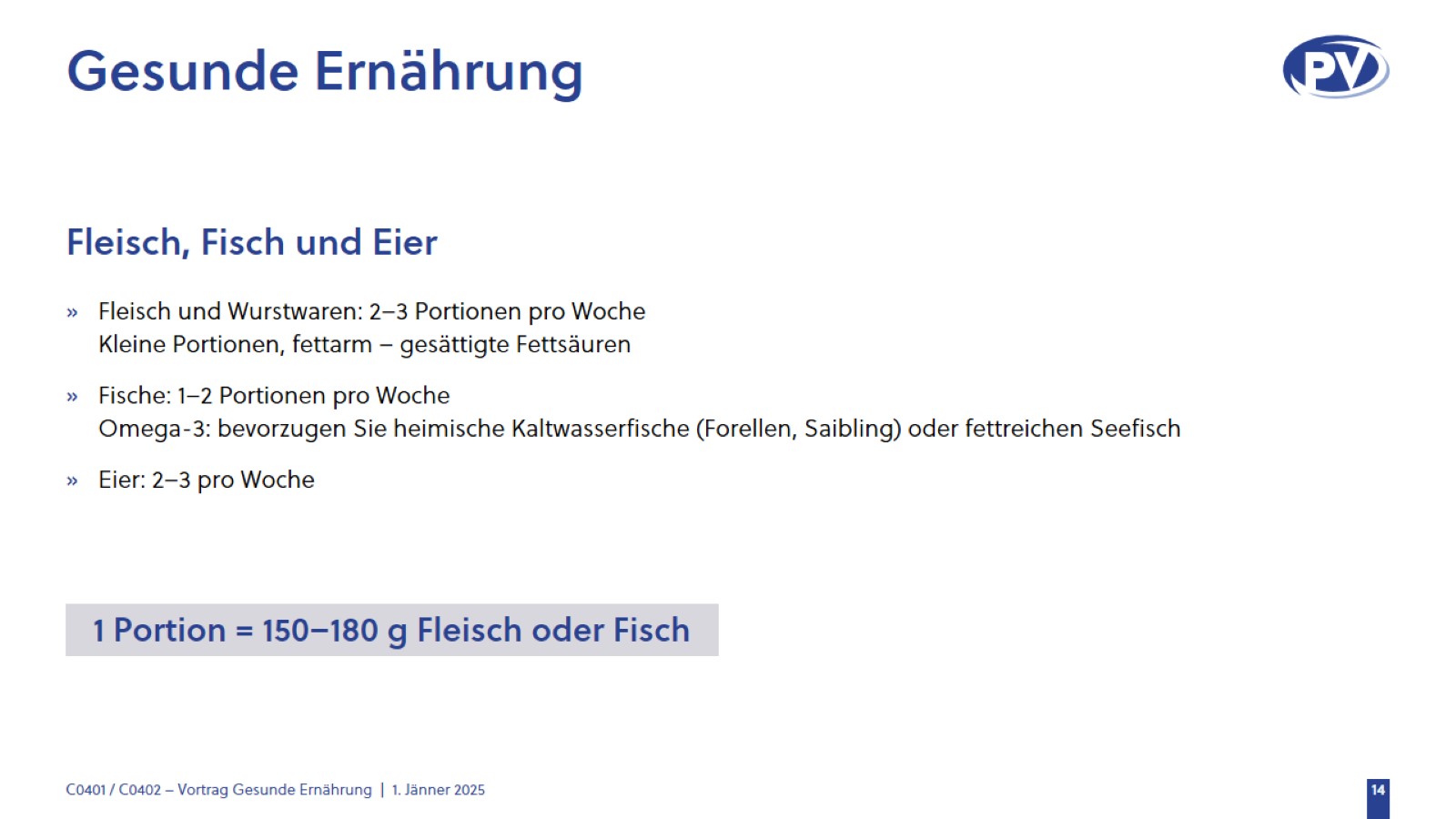 Gesunde Ernährung
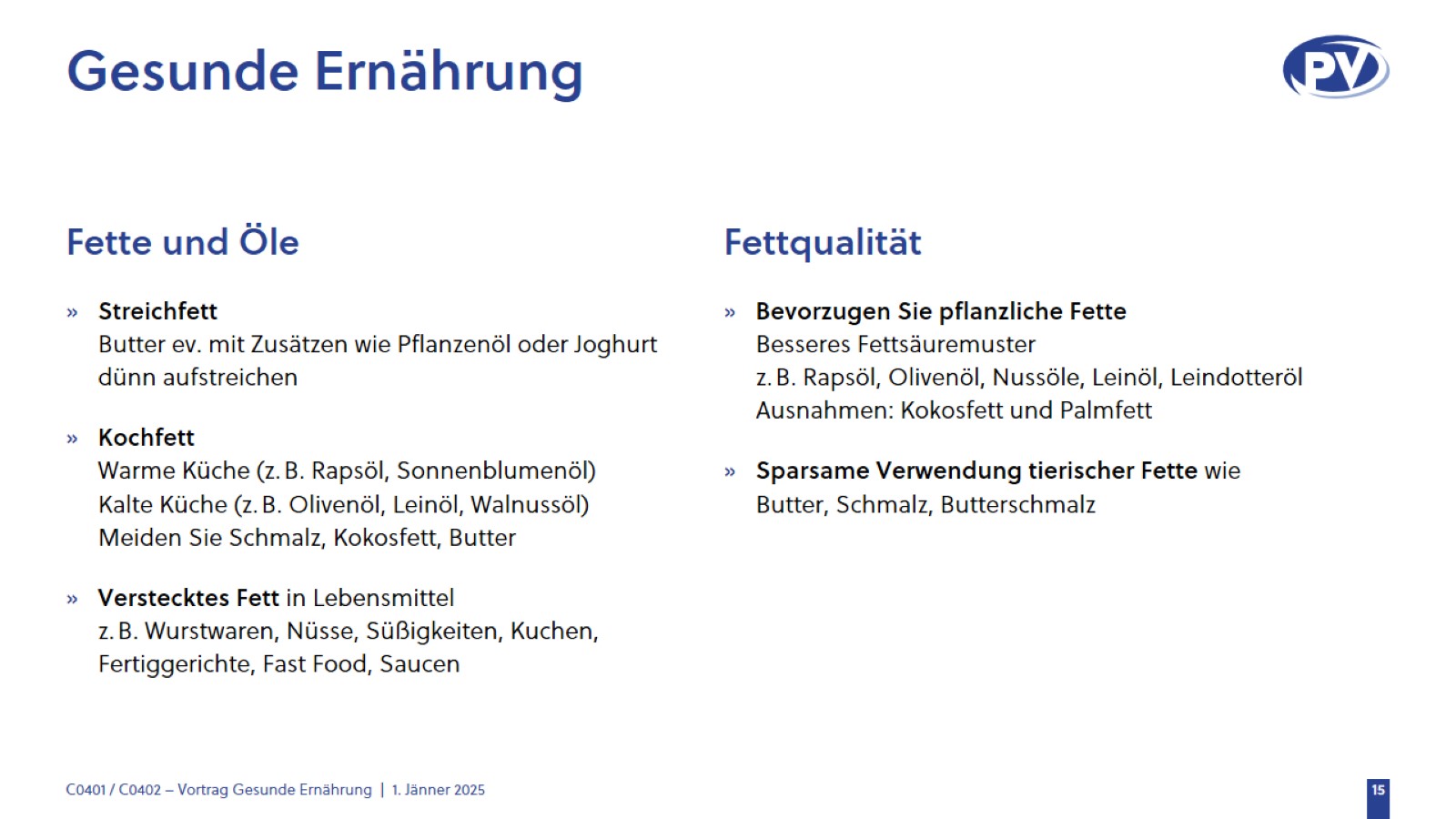 Gesunde Ernährung
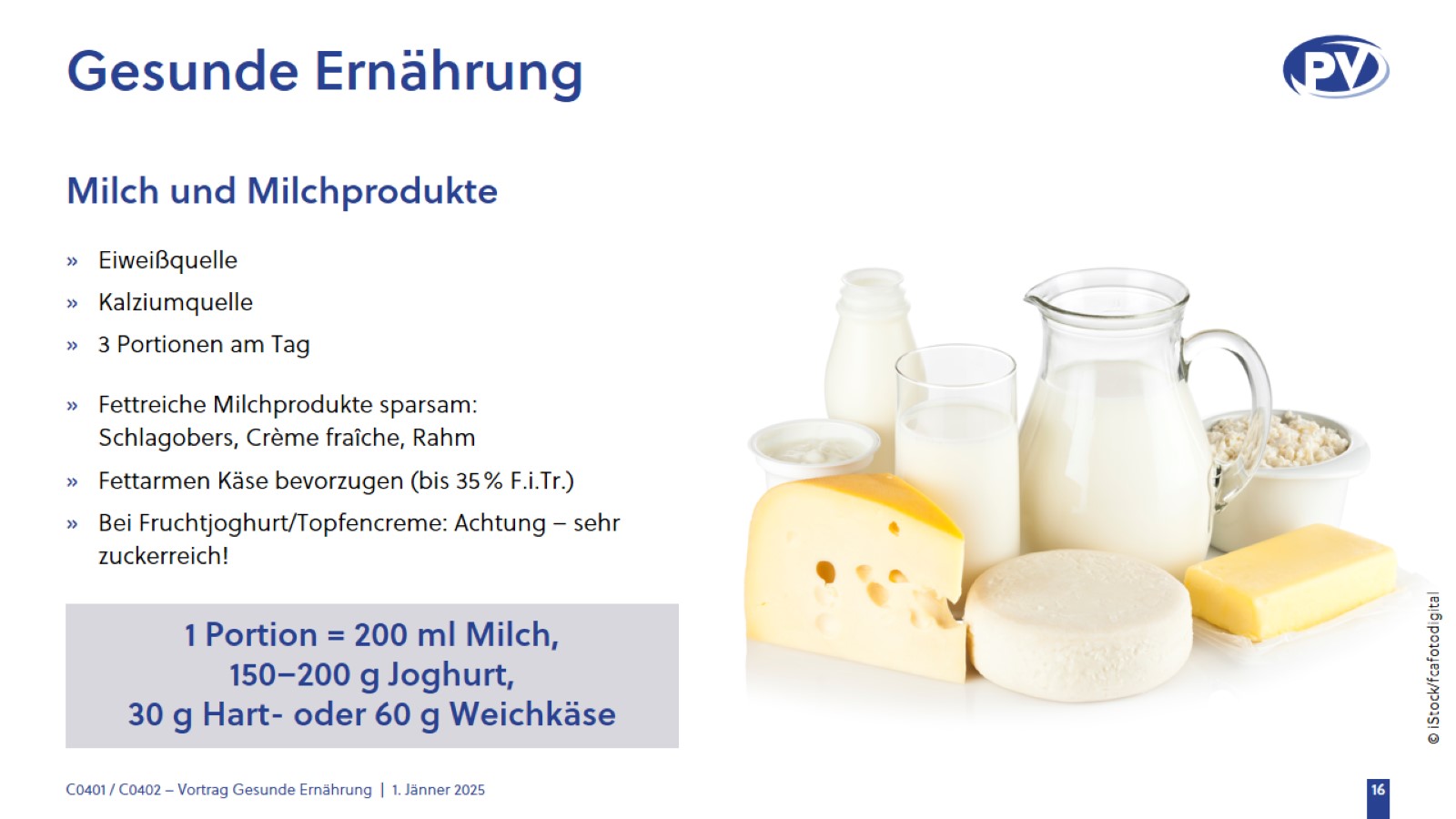 Gesunde Ernährung
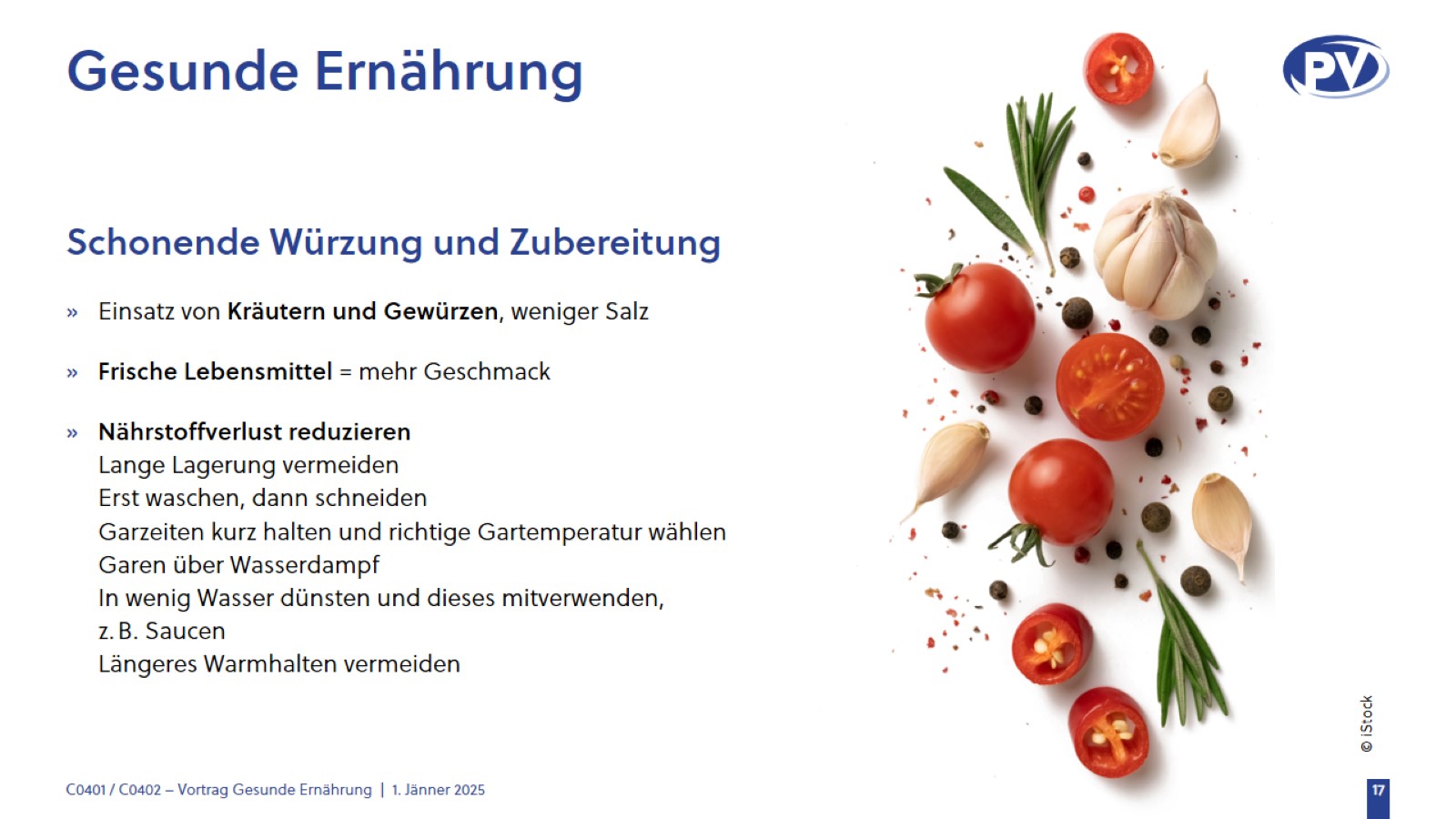 Gesunde Ernährung
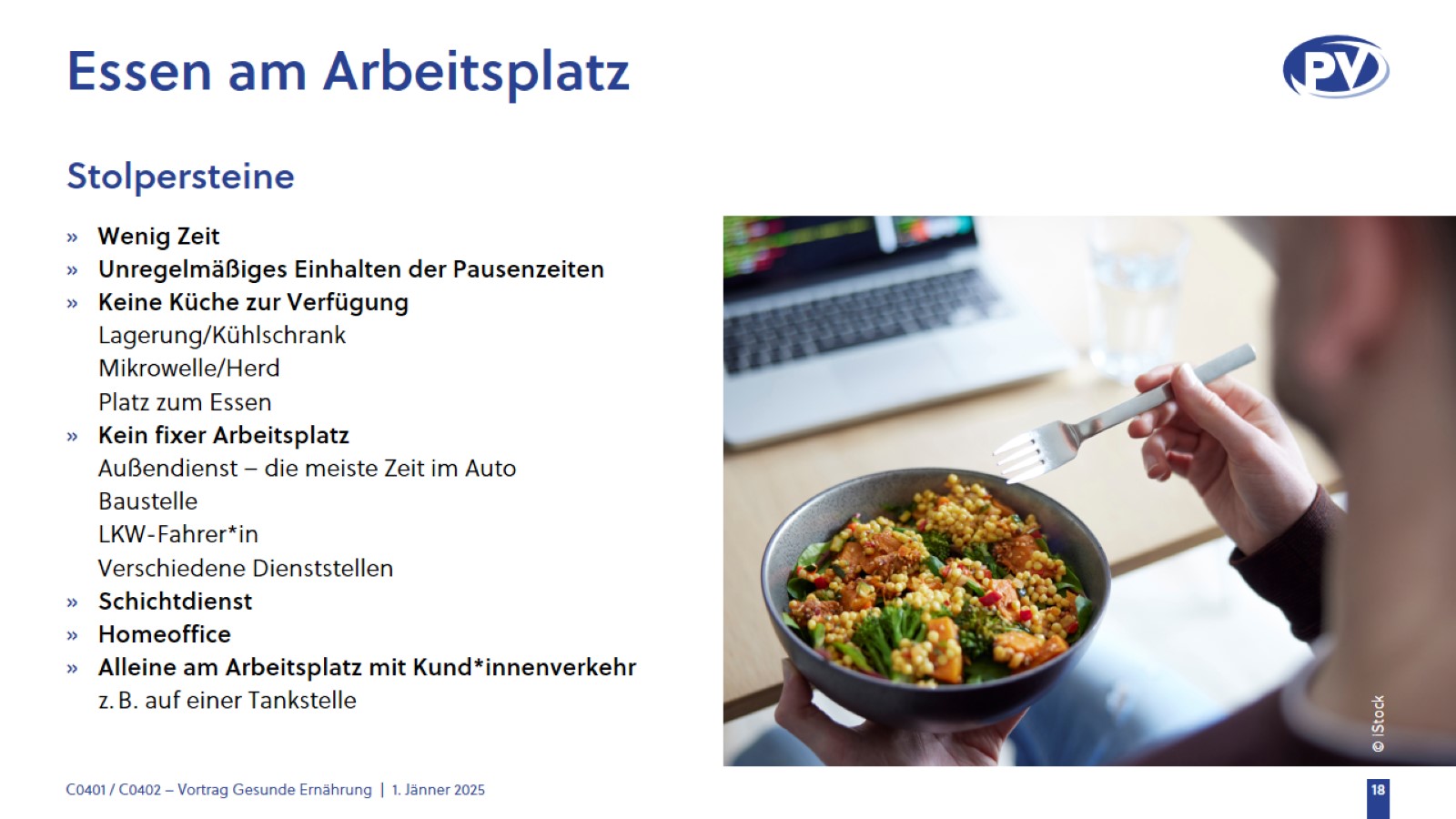 Essen am Arbeitsplatz
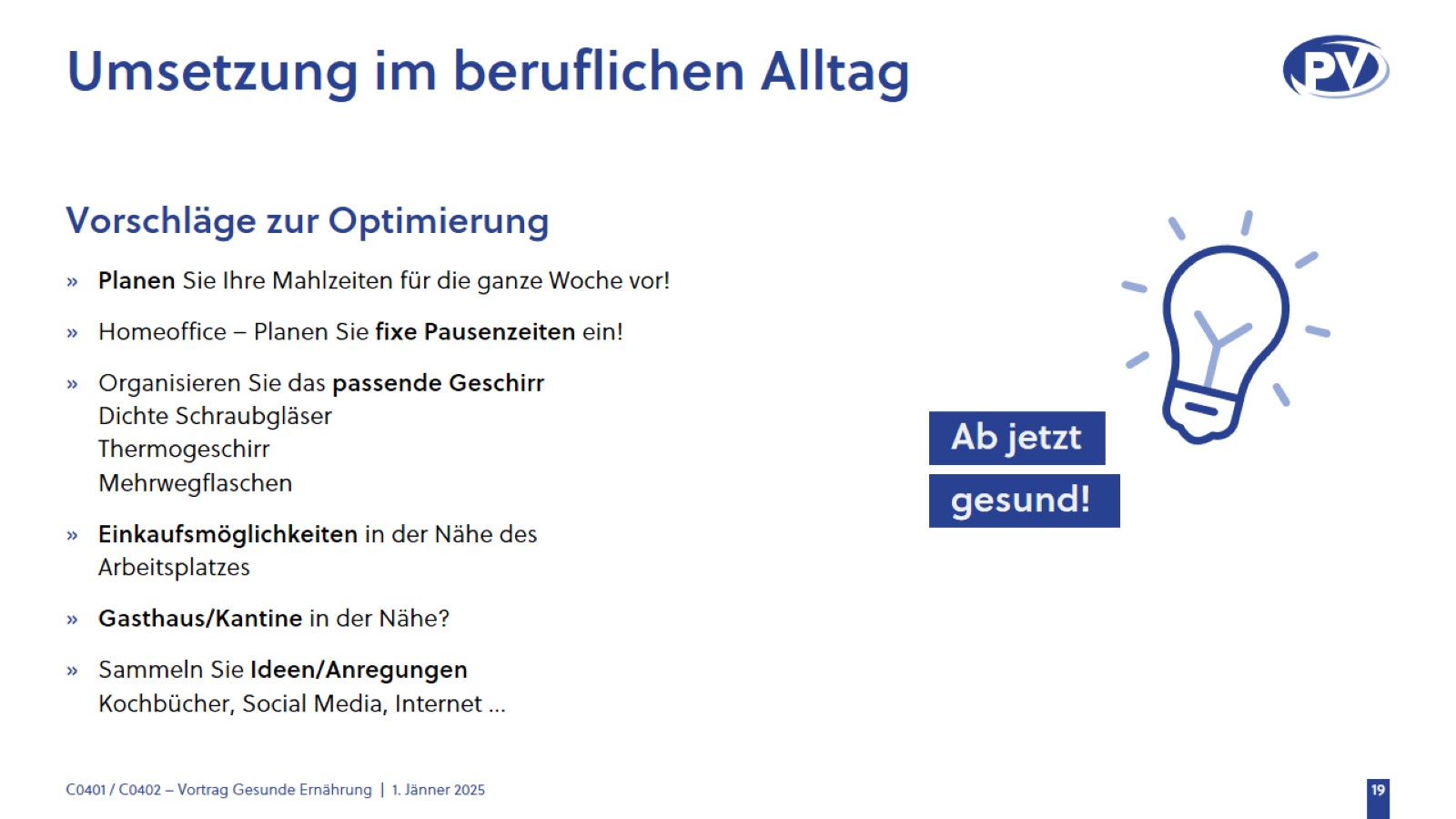 Umsetzung im beruflichen Alltag
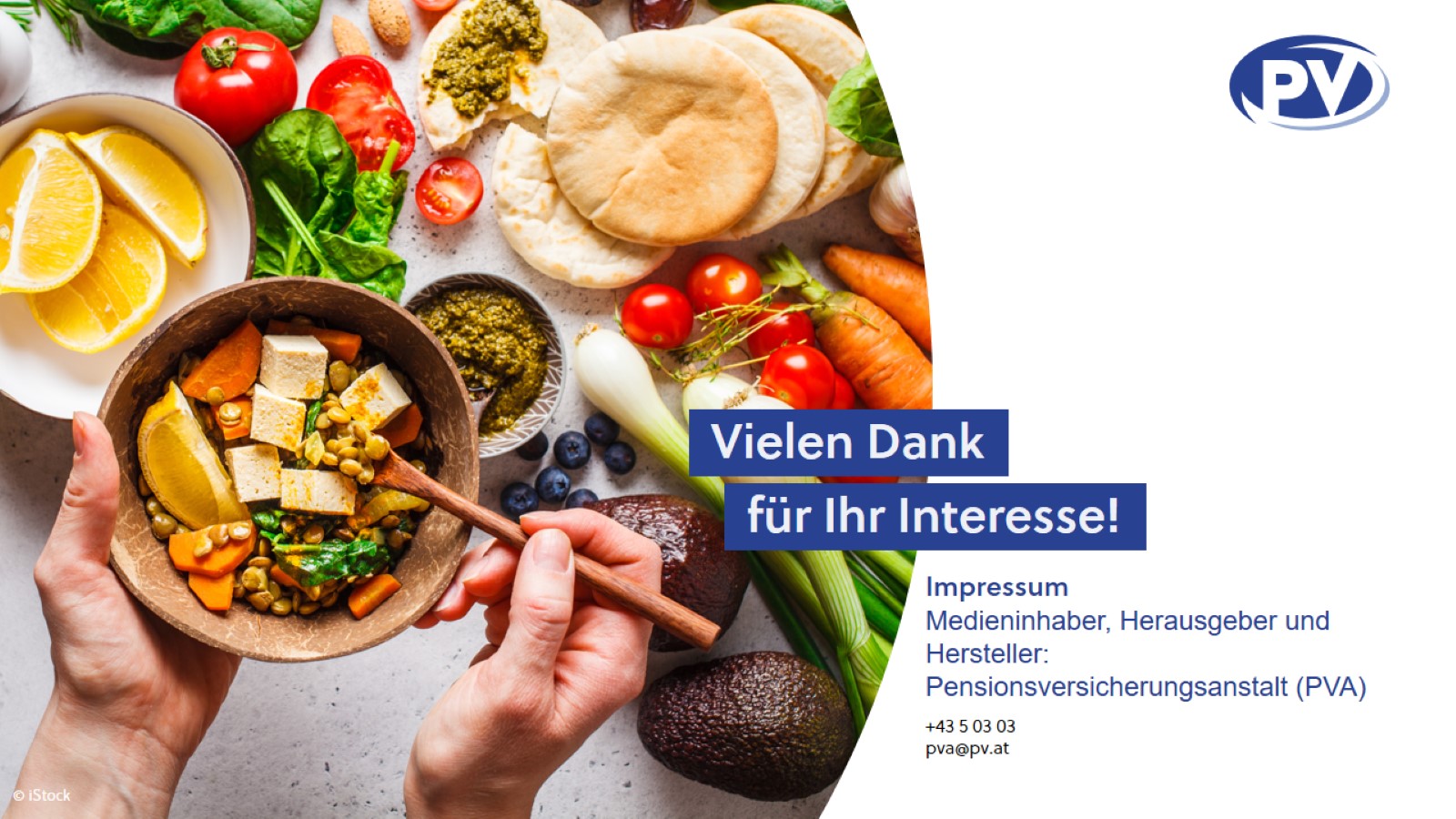 Vielen Dank